Συνεδρία 5Μέρος 1ο Επεξεργαστές κειμένου, υπολογιστικά φύλλα και υπηρεσίες νέφους
Βασικές αρχές διδακτικής αξιοποίησης
Επεξεργαστές κειμένου
ΘΕΤΙΚΑ ΣΤΟΙΧΕΙΑ
Μπορούν να αποτελέσουν τον πυρήνα για μια διδασκαλία 
να αποτελέσουν το βασικό μέσο για δραστηριότητες προγύμνασης και εξάσκησης (drill and practice),
δραστηριότητες κατευθυνόμενες, για καθαρά κονστρουκτιβιστικές ή ακόμη και κοινωνιο-κονστρουκτιβιστικές δραστηριότητες.
ΑΡΝΗΤΙΚΑ ΣΤΟΙΧΕΙΑ 
Χρησιμοποιούνται αποκλειστικά για διεκπεραίωση εργασιών γραμματειακού χαρακτήρα (όπως οργάνωση και δημιουργία τεστ και ανάθεση εργασιών για το σπίτι). 
Γίνεται χρήση ενός πολύ μικρού μέρους των δυνατοτήτων των επεξεργαστών κειμένου, γεγονός που σημαίνει ότι δε χρησιμοποιείται το πλήρες «διδακτικό τους δυναμικό».
Υπολογιστικά φύλλα
Είναι λογισμικά τα οποία δε χρησιμοποιούνται ευρέως στην εκπαίδευση – πέραν των Μαθηματικών και των περιπτώσεων πινακοποίησης δεδομένων. Ωστόσο αποτελούν ένα πολύ ισχυρό υπολογιστικό εργαλείο.
Αποκρύπτουν τη μαθηματική διάσταση των προβλημάτων όταν οι μαθητές τα λύνουν στο περιβάλλον τους. 
Η χρήση των υπολογιστικών φύλλων μπορεί να συντελέσει στην «έκπτωση» ορισμένων δεξιοτήτων των μαθητών (όπως η εκτέλεση πράξεων «με το μυαλό»).
Υπολογιστικό Νέφος
ΟΡΙΣΜΟΣ
Αναφερόμαστε στην κατ’ αίτηση διαδικτυακή κεντρική διάθεση υπολογιστικών πόρων (όπως δίκτυο, εξυπηρετητές, εφαρμογές και υπηρεσίες) με υψηλή ευελιξία, ελάχιστη προσπάθεια από τον χρήστη και υψηλή αυτοματοποίηση.
Στο Υπολογιστικό Νέφος η αποθήκευση, η επεξεργασία και η χρήση δεδομένων, λογισμικού και υπηρεσιών γίνεται διαδικτυακά, μέσω απομακρυσμένων υπολογιστών σε κεντρικά Datacenter.
Υπηρεσίες νέφους έχει η εταιρεία Dropbox, η Google (π.χ. Google Drive), η Mega και άλλες. Συνήθως μέχρις ενός ορίου οι υπηρεσίες αυτές προσφέρονται δωρεάν, αλλά χρεώνονται πέραν του ορίου αυτού.
Δυνατότητες των εφαρμογών γραφείου της Google
Οι εφαρμογές γραφείου της Google επιτρέπουν στους χρήστες που έχουν λογαριασμό Gmail (δεν είναι πάντοτε απαραίτητο, αλλά είναι σημαντικό) να χρησιμοποιούν online λογισμικά επεξεργασίας κειμένου, υπολογιστικών φύλλων, επεξεργασίας εικόνων (διανυσματικών, τύπου draw και όχι τύπου paint), παρουσιάσεων, βάσεων δεδομένων και ερωτηματολογίων.
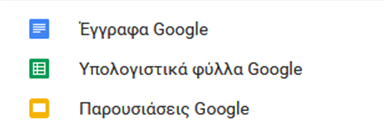 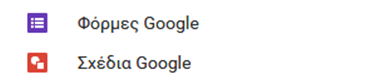